Chapter 8:  
Carbon Chemistry
8.1  Properties of Carbon
Carbon Atoms and Bonding
Dentists’ drills are made with diamonds, which is the hardest material on Earth.
Atomic number of carbon is 6.  
Therefore, there are 6 protons.
4 of these electrons are valence electrons, which are available for bonding.
Covalent bonding occurs when a carbon atom shares its valence electrons with other atoms.
Ok… so most of this is just review.  Read on!
The Uniqueness of Carbon
Few elements have the ability of carbon to bond with itself and other elements in  so many different ways.
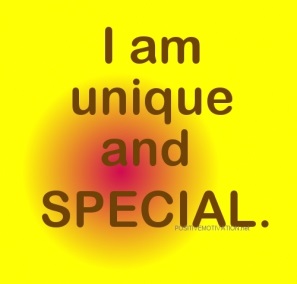 Carbon has 4 valence electrons, so each carbon atom is able to form 4 bonds.
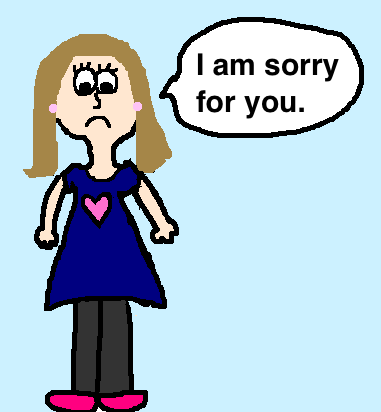 H, O, and N can only form 1,2, or 3 bonds (respectively) and cannot form long chains like carbon.  (Sob!)
Evaluate:
What kind of a chemical bond does carbon form?
Covalent bonds
How many bonds can each carbon atom form?
4 bonds
What happens to a carbon atom’s valence electrons when it bonds to other atoms?
The valence electrons are shared with other atoms, forming covalent bonds.
Forms of Pure Carbon
DIAMONDS
the hardest material
found deep within Earth
formed from carbon atoms under high temperatures and pressure to form crystals
each carbon atom is bonded to 4 other carbons
extremely hard and nonreactive
melting point, 3500 degrees C, hot as some stars’ surfaces
More on Diamonds
Prized for their brilliance and clarity when cut as gems. 
Diamonds can be man-made, but they are not beautiful enough to be used as gems.
Both natural and artificial diamonds are used in industry.
Diamonds work great as cutting tools and drills.
2nd Form of Pure Carbon
2.  GRAPHITE
Each carbon atom is bonded tightly to 3 other carbon atoms
bond in a flat layer
bonds between other layers is weak, so they easily slide past each other
very slippery to the touch
makes an excellent lubricant 
used to reduce friction between moving parts
3rd Form of Pure Carbon
FULLERENE
	a.  1985 – a new form of carbon made by 
                scientists
	b.  carbon atoms arranged in the shape 
	      of a hollow sphere
	c.  “buckyballs”
	d.  Named after Buckminster Fuller – 
       	       architect of dome-shaped building 
                 called geodesic domes
4th Form of Pure Carbon
NANOTUBE
   a.  1991- another form of carbon made
   b.  arranged in the shape of a long-hollow
       	cylinder 
   c.  like a sheet of graphite rolled into a tube
   d.  only a few nanometers wide in diameter
   e.  tiny, light, flexible, extremely strong
   f.  good conductors of heat and electricity
Possible Uses for Fullerenes and Nanotubes
deliver medicine into cells
conductors in electronic devices
super-strong cables
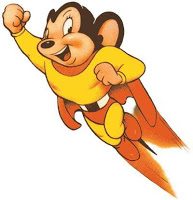 Let’s See What You’ve Learned
1.  What are 4 forms in which pure carbon can exist?
diamond, graphite, fullerene, nanotube
2.   How are carbon atoms arranged in diamonds?
In crystals structure
3.  Which 2 forms of carbon are natural?
diamonds and graphite
4. Why is a diamond such a hard and nonreactive substance?
Because each carbon atom is bonded strongly to 4 other carbon atoms.